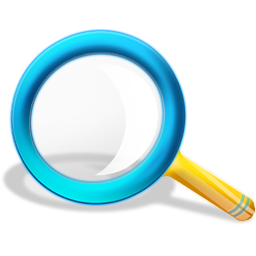 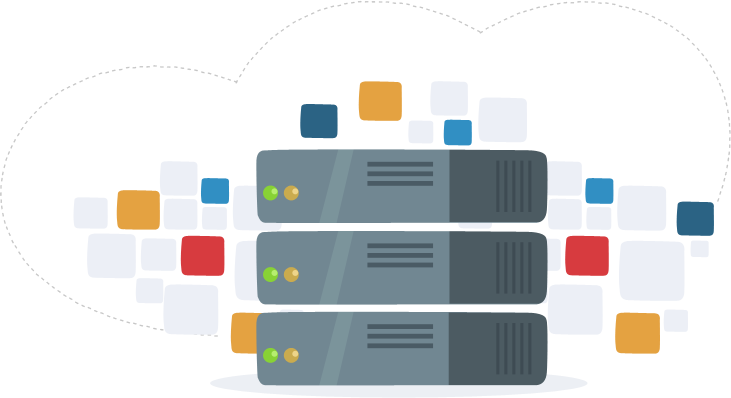 第 四 章
科学探究：凸透镜成像
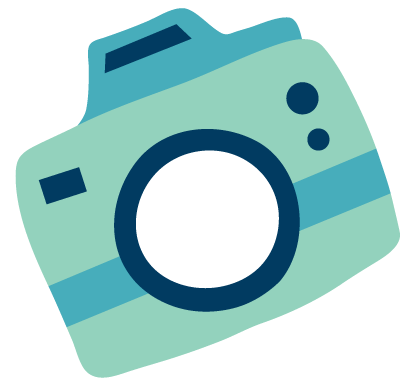 一、探究凸透镜成像的规律
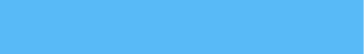 正立
现象
放大
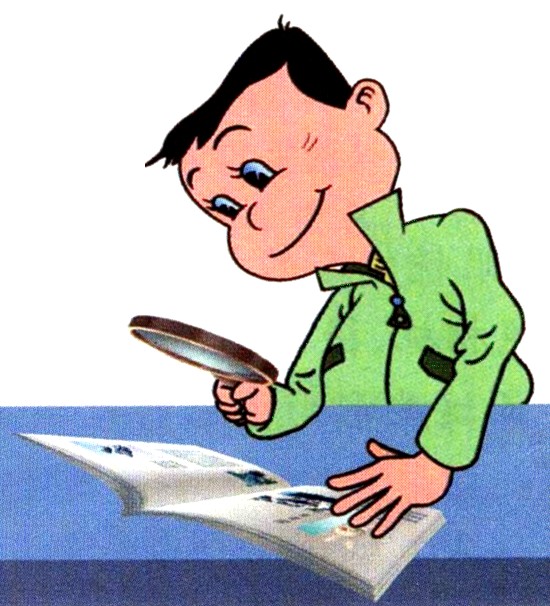 实像
缩小
倒立
虚像
问题：凸透镜到底能成几种像？
实验
安装实验装置
凸透镜
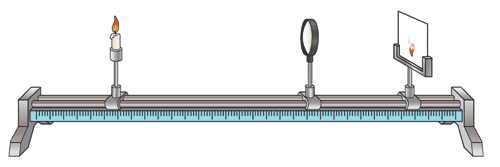 点燃的蜡烛
光屏
光具座
物距u
像距v
1
实验
实验结果
像与物的位置
物距
像距
像的性质
大小
倒正
虚实
左右
异同
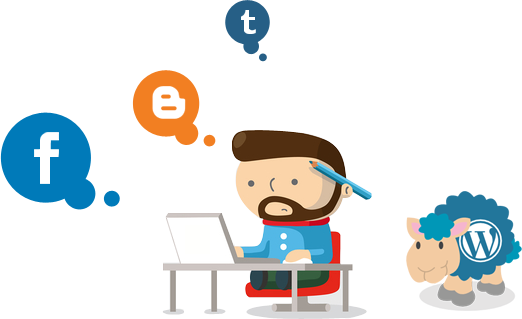 实验结果分析
2f
2f
f
f
2f
f
2f
f
f
2f
2f
f
f
2f
f
2f
f
f
2f
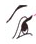 凸透镜成像规律总结
物近像远像变大；物远像近像变小
一倍焦距分虚实；二倍焦距分大小
实像左右相反；虚像左右不变
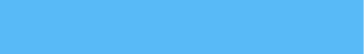 二、凸透镜成像的规律的应用
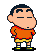 镜头(凸透镜)
(像)
照相机能成
倒立的、缩小的实像
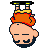 照相机
镜头(凸透镜)
屏幕
投影片（物）
像
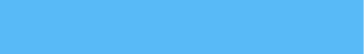 二、凸透镜成像的规律的应用
投影片上的图案通过凸透镜形成：
放大、倒立、实像
投影仪
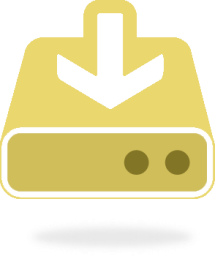 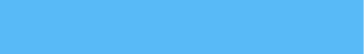 二、凸透镜成像的规律的应用
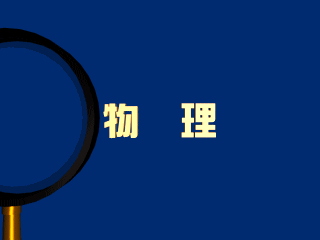 放大镜就是凸透镜：
放大、正立、虚像
放大镜
三、常考题型
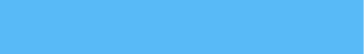 实验考查
现象考查
光路作图